Big Data Programming IICourse Introduction
CMPT 733, SPRING 2017
Jiannan Wang
Who am I?
Assistant Professor from Simon Fraser University 
Postdoc from UC Berkeley AMPLab
Ph.D. from Tsinghua University
8+ years of research experience in the database field
1/2/17
Jiannan Wang - CMPT 733
2
Database: Research Success
4 Turing Award Winners in 50 years
I am so proud of being a database guy!
1973
1981
1998
2014
Relational database
Network database
Transactional database
Modern database systems
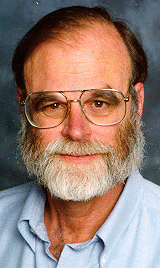 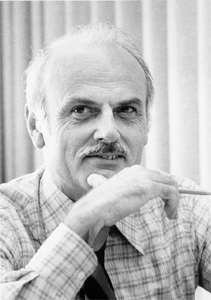 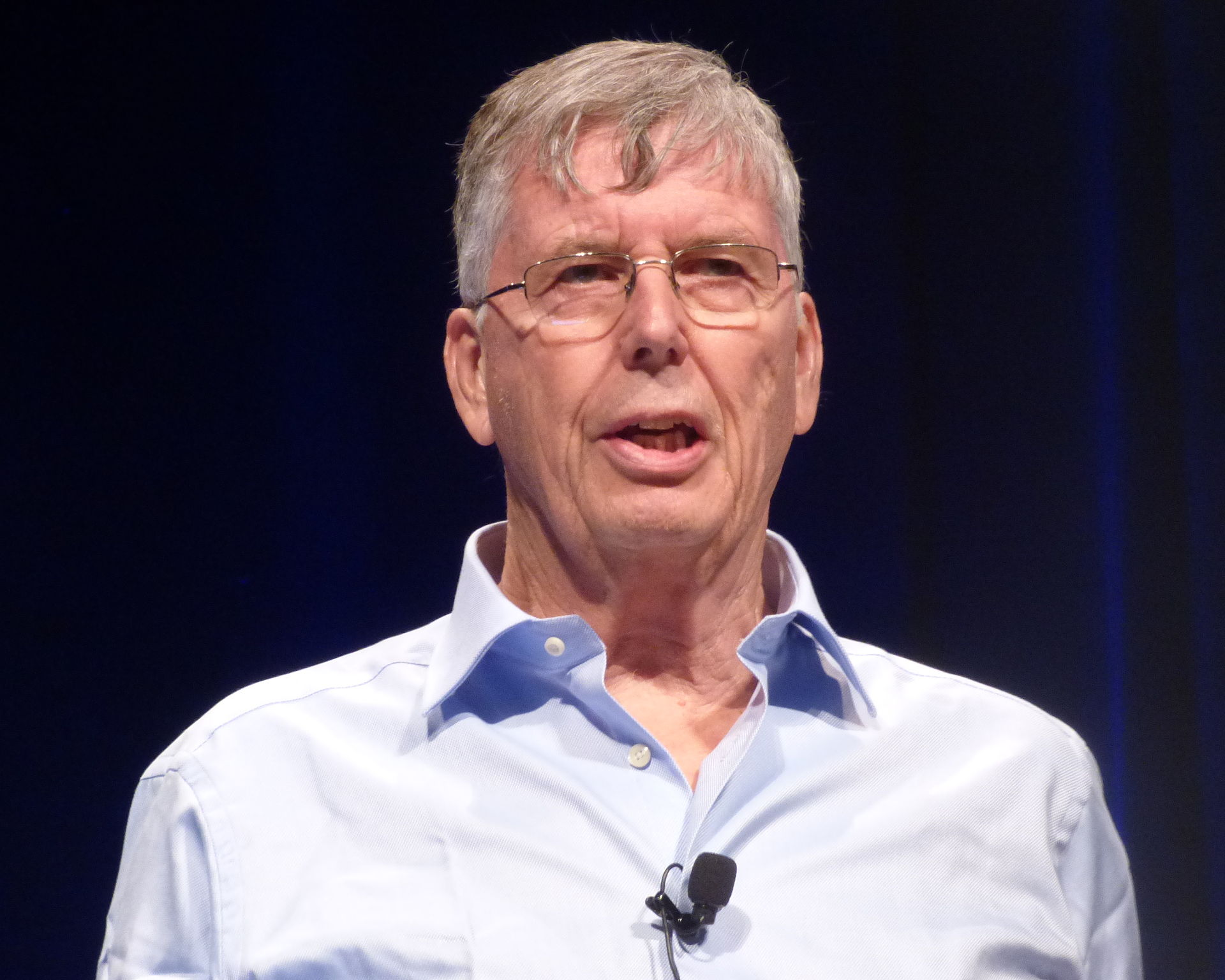 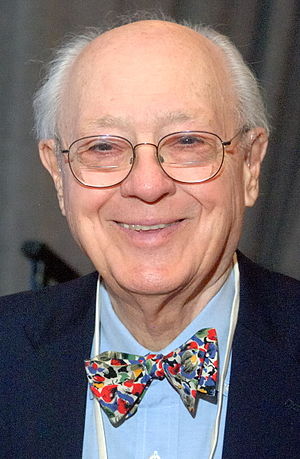 Charles W. Bachman
Michael Stonebraker
Edgar Codd
Jim Gray
1/2/17
Jiannan Wang - CMPT 733
3
Database: Industry Success
$30~$50 billion market per year
I am so proud of being a database guy!
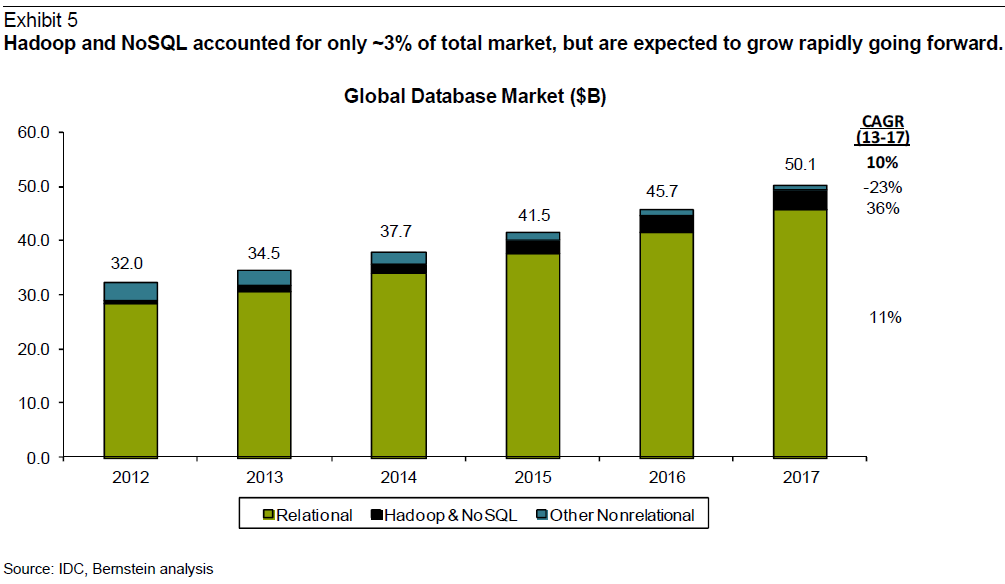 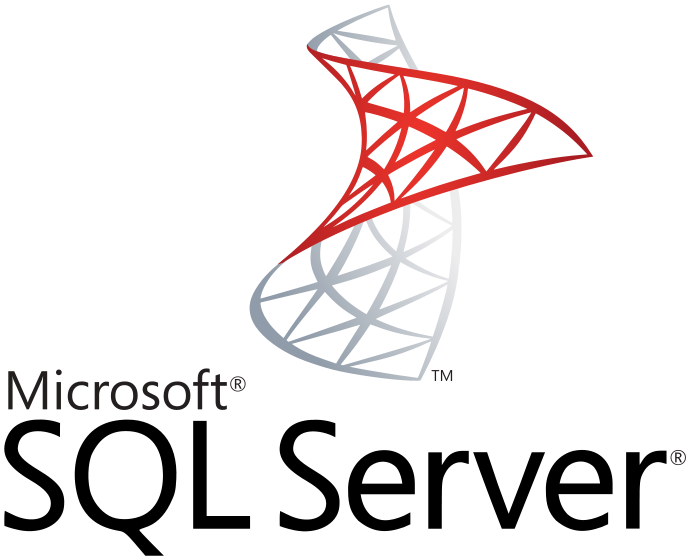 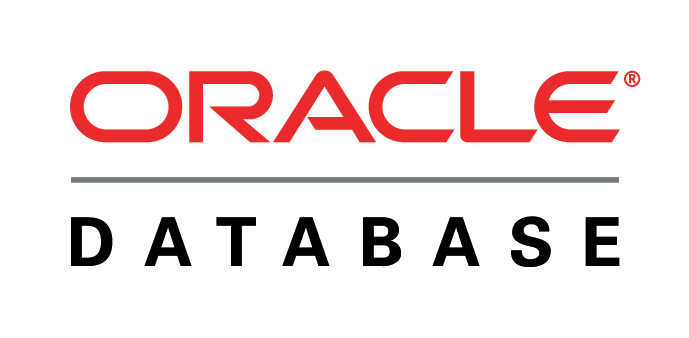 3x faster growth
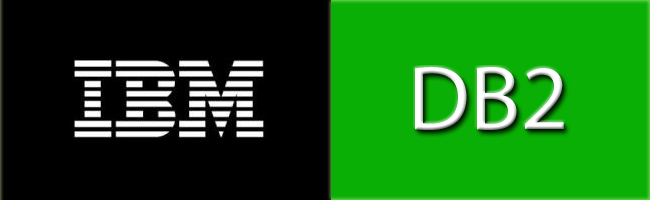 . . .
1/2/17
Jiannan Wang - CMPT 733
4
But, what has changed in the “Big Data” world?
People have different opinions on this question. 
You should have your own opinion!
I believe there are two major changes: Cloud Computing and Machine Learning
1/2/17
Jiannan Wang - CMPT 733
5
Cloud Computing
Making it tremendously easier and cheaper to run applications on a cluster (e.g., 50 nodes)
How to Program?
Oracle’s Biggest Competitor?
CMPT 732. http://bit.ly/2iaNKuT
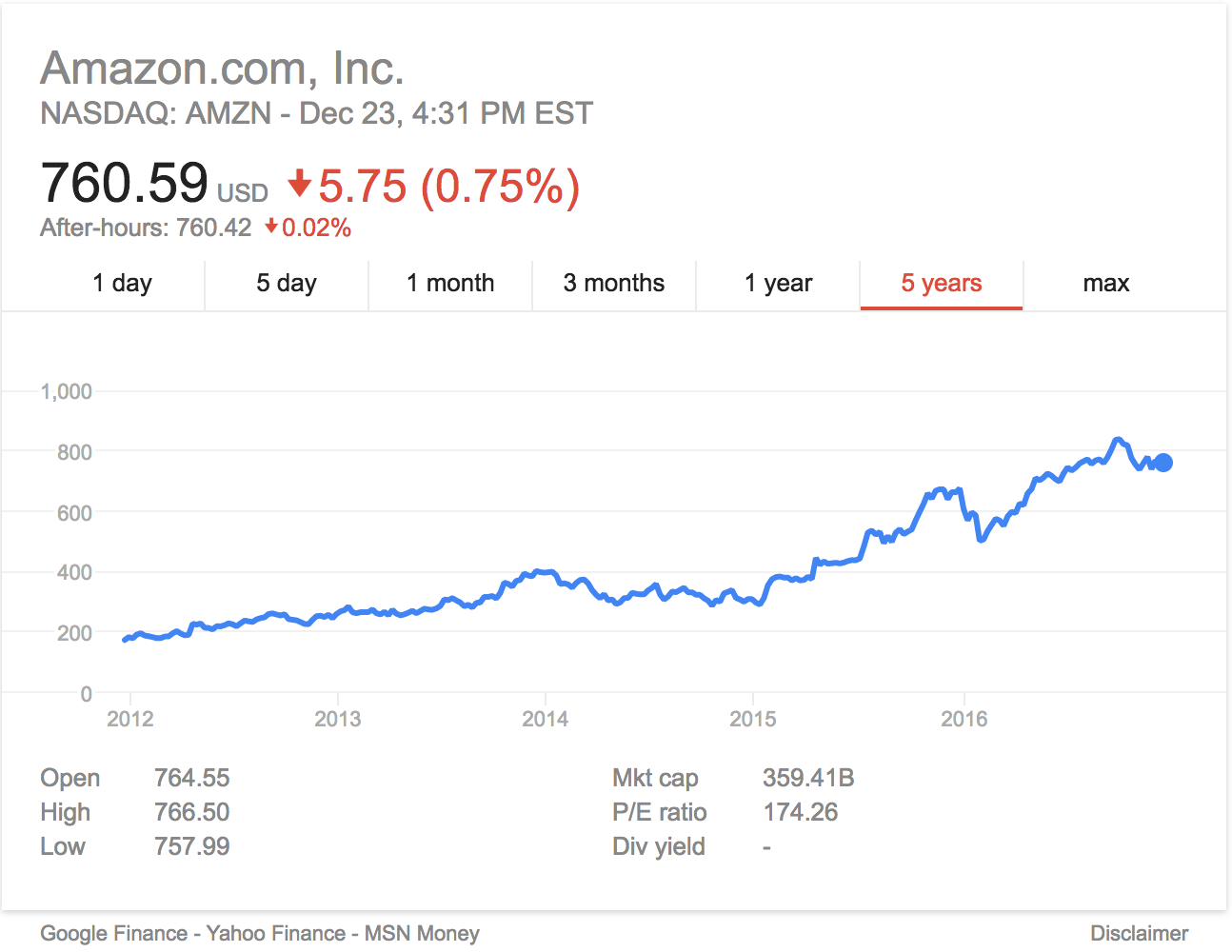 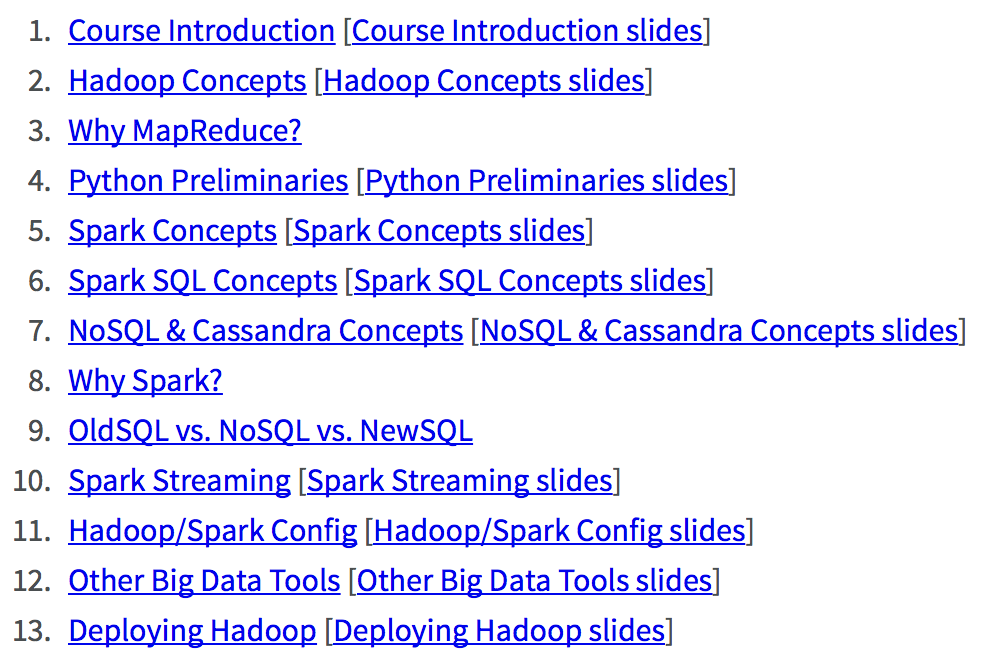 1/2/17
Jiannan Wang - CMPT 733
6
Machine Learning (ML)
People are not only interested in understanding the past but also in predicting the future
Imagine your boss asks you the following questions
How many Apple Watches did we sell
in 2015?
How many Apple Watches will we sell 
in 2016?
Which movies will “Bob” like to watch 
in the future?
Which movies did “Bob” watch 
before?
…
…
1/2/17
Jiannan Wang - CMPT 733
7
ML in Class vs. ML in Practice
ML in Class
Data is clean, and comes from a single source 
Developing a new ML model is quite important
A model should have good properties in theory

ML in Practice
Data is messy, and often comes from multiple sources 
Feature selection and parameter tuning are quite important
A model should have good performance in production
1/2/17
Jiannan Wang - CMPT 733
8
What’s this course about?
Goals
Advanced analytics (beyond SQL analytics)
Tools
Spark MLlib, Scikit-Learn, Caffee
Lecture style
More “why” less “how”
Assignment style
Problem centric instead of tool centric
1/2/17
Jiannan Wang - CMPT 733
9
Course Plan
Part I: Advanced Analytics with Spark
Introduction & MLlib Basics
Sentiment Analysis (Feature Representation + Linear Regression)
Anomaly Detection (Unsupervised Learning)
Data Integration and Cleaning
Movie Recommendation
Part II: Advanced Analytics with Other Tools
Small Data (Scikit-Learn)
Deep Learning (caffee)
Data Labeling (Crowdsourcing, Active Learning)
Project Proposal Presentation
Visualization (D3) & AWS
Dr. Jiannan Wang
Dr. Apala Guha
1/2/17
Jiannan Wang - CMPT 733
10
Course Setup
Marking
Assignments: 9 x 8 = 72%
Project:  (proposal + poster + report): 28%
Lectures (1 hour/week)
Group A, B: Monday 9:30-10:20
Labs (5 hours/week)
Group A: Tues 9:30–11:20, Thurs 9:00–11:50
Group B: Tues 14:30–16:20, Thurs 13:30–16:20
TAs
Venkatesh Palani Prabhu Angalakurichi Ramaraj <vangalak@sfu.ca> 
Jaypratap Naidu <jna50@sfu.ca>
Jiannan Wang - CMPT 733
1/2/17
11